Introduce Telemetry of SSD
Agenda
2
Why Telemetry?
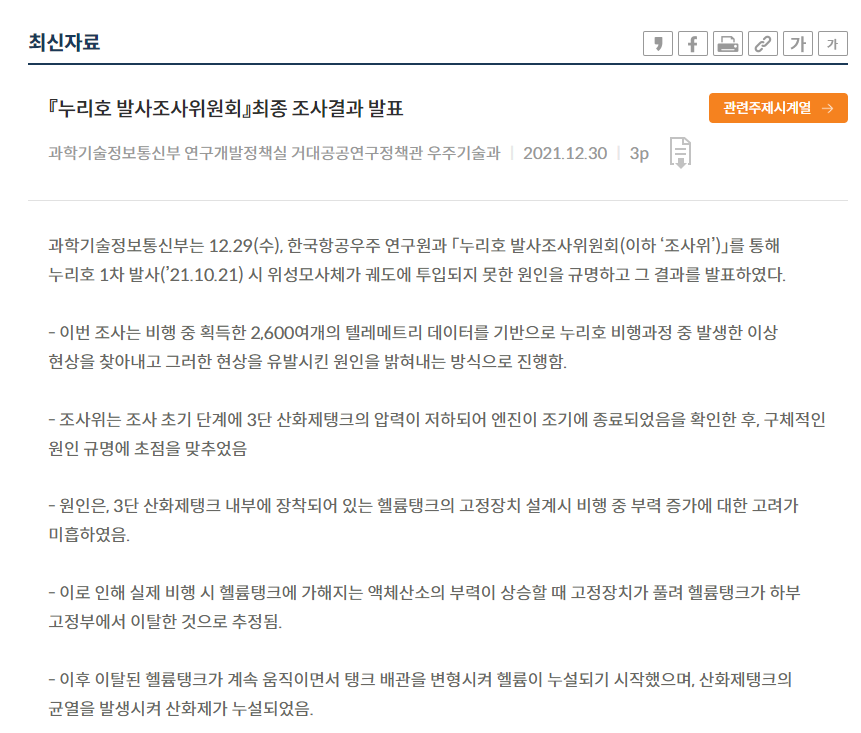 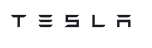 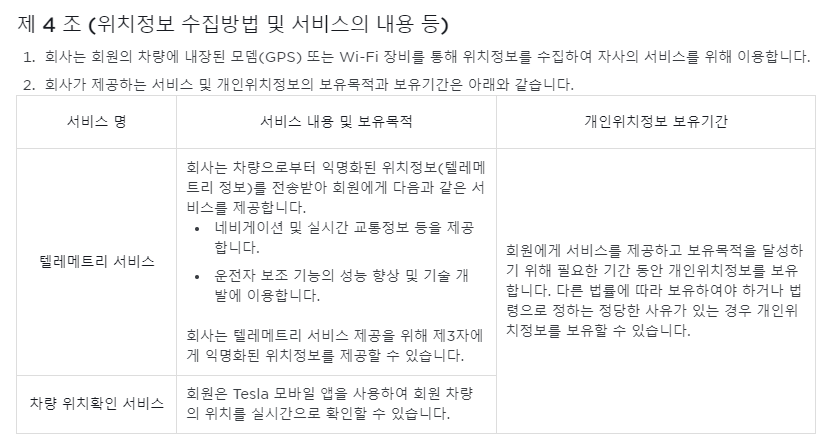 Why Telemetry?
Telemetry in Chat GPT
 Telemetry는 범용적으로 사용 되는 의미 
Telemetry 어원에서도 알 수 있듯이 “원격으로 측정하는 것”
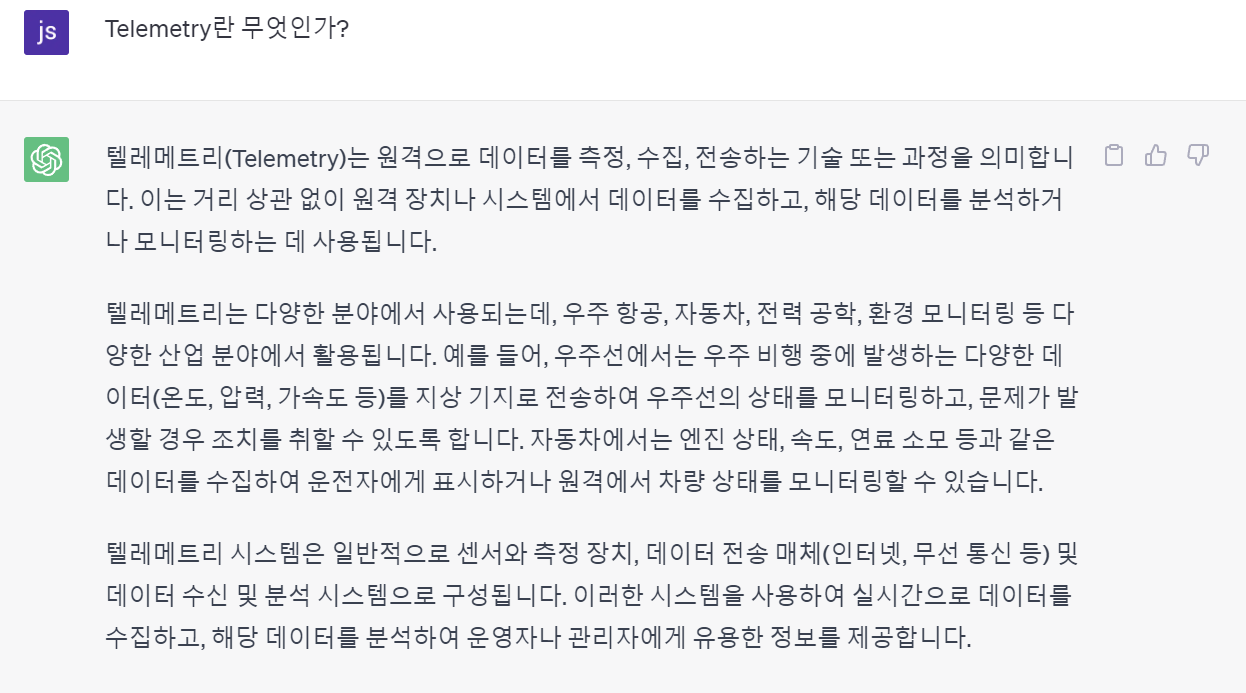 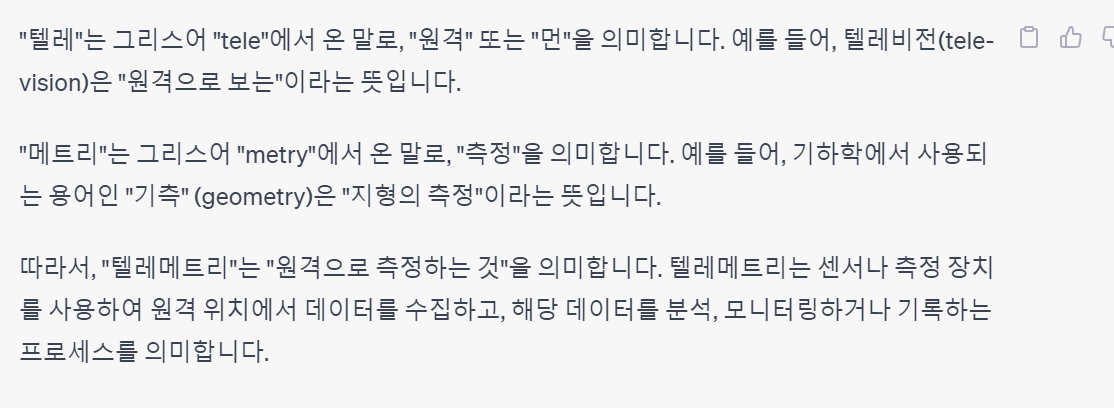 Why Telemetry?
Storage device failure severely impacts reliability of DC system
SSD Telemetry system can improve DC reliability by SSD characteristics analysis
Availability reduction caused by SSD failure
Stable availability with SSD Telemetry system
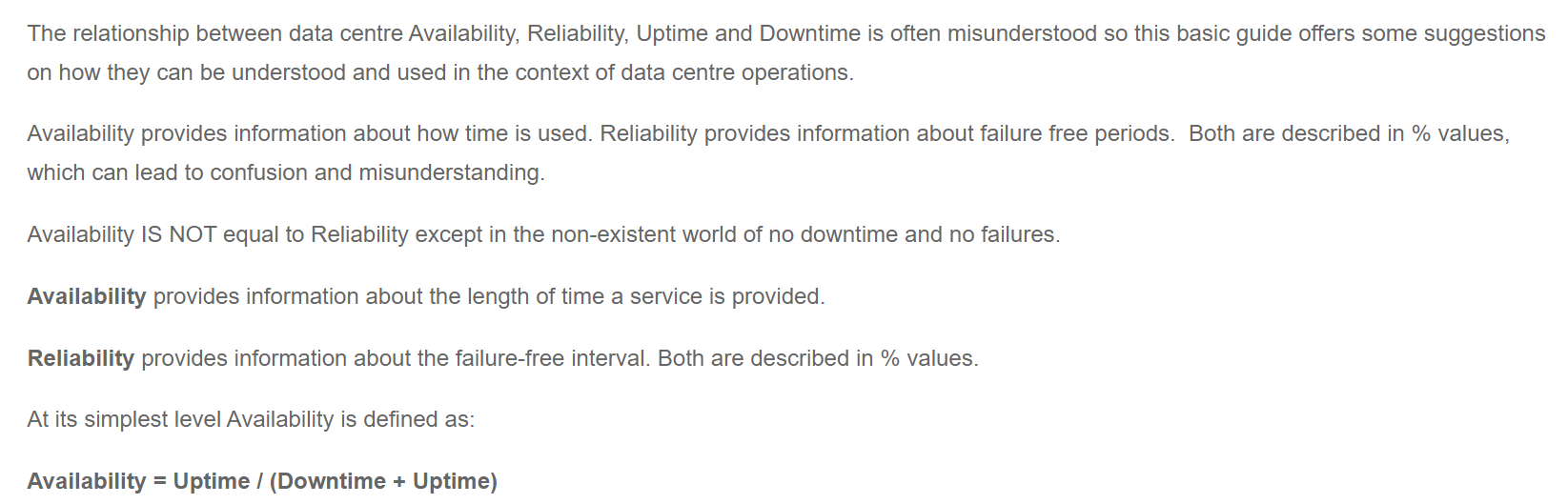 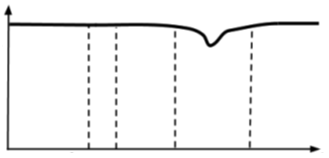 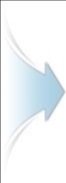 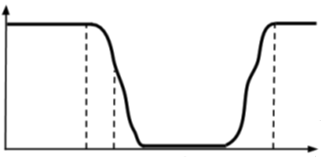 availability
availability
Recover
Recover
Stable
Schedule recover
Fail Prediction
Fail Time
Stable
Fail Detection
Fail Time
Availability provides information about 
the length of time a service is provided

Availability = Uptime /(Downtime + Uptime)
https://www.future-tech.co.uk/data-centre-availability-and-reliability-an-explanation-suggested-kpis/
Telemetry For SSD
Samsung Telemetry Overview
SSD에서 정의 하는 Telemetry
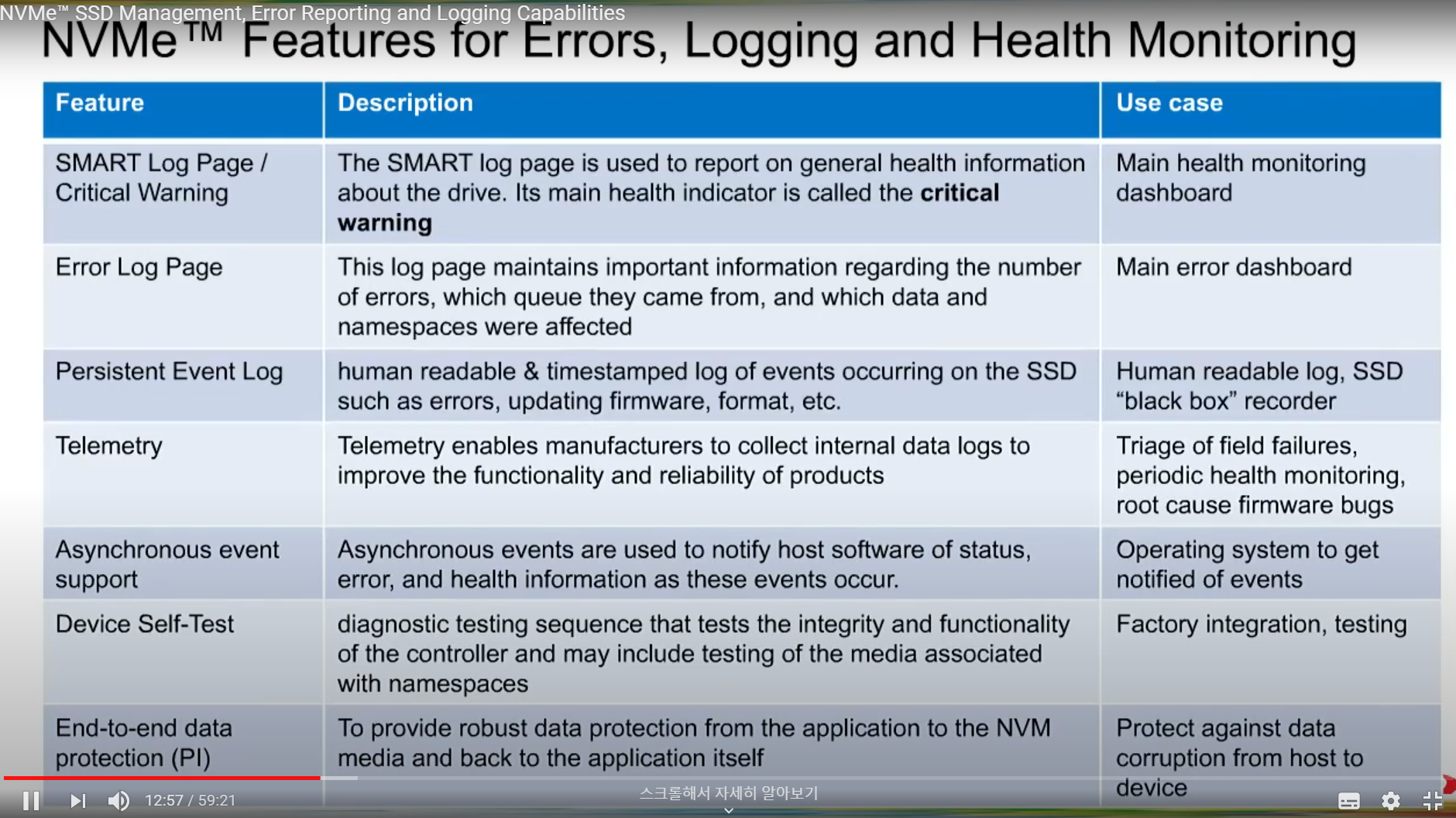 Source : NVMe™ SSD Management, Error Reporting and Logging Capabilities
Telemetry For SSD
SMART, Extended/Enhanced  Telemetry
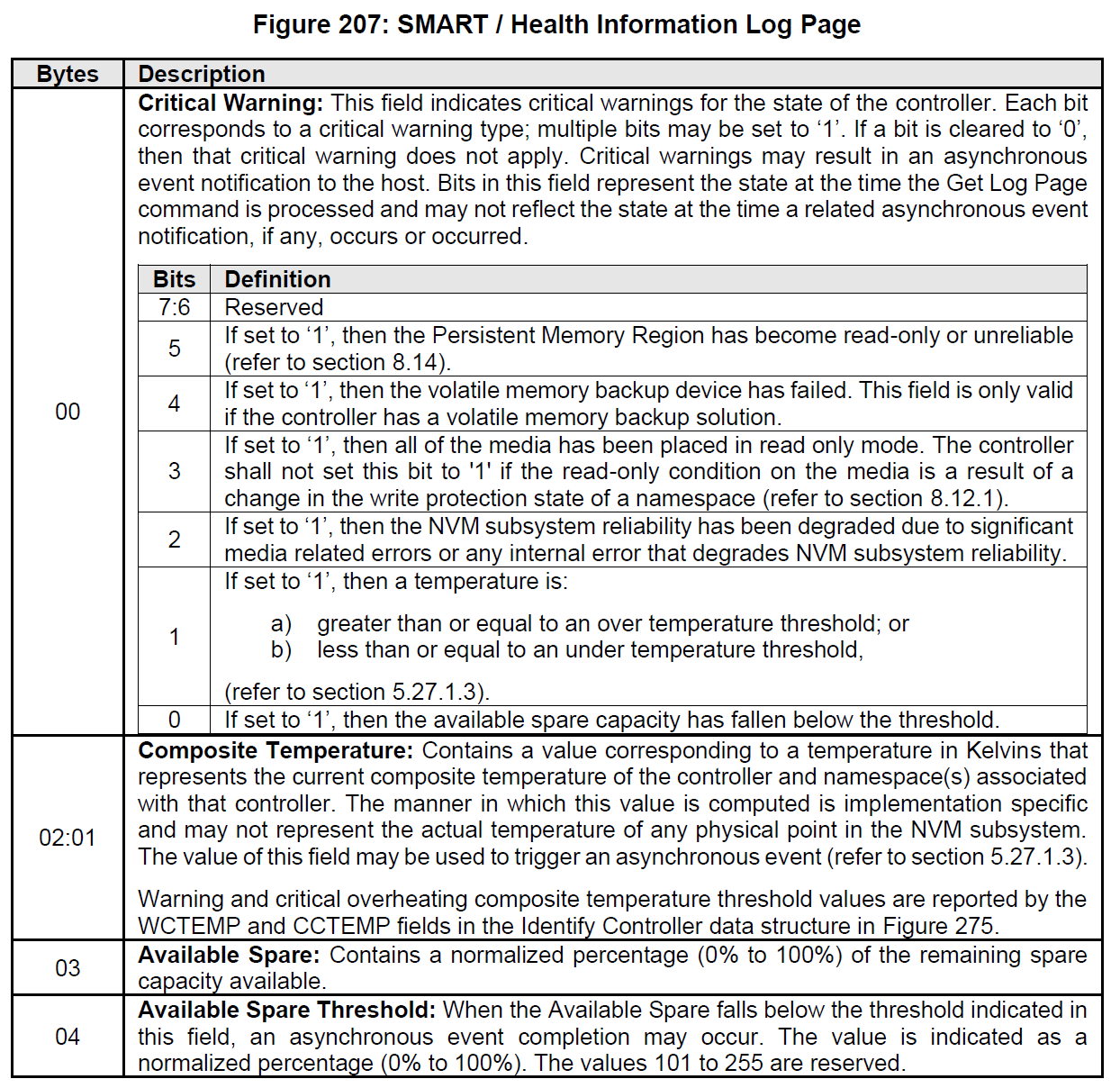 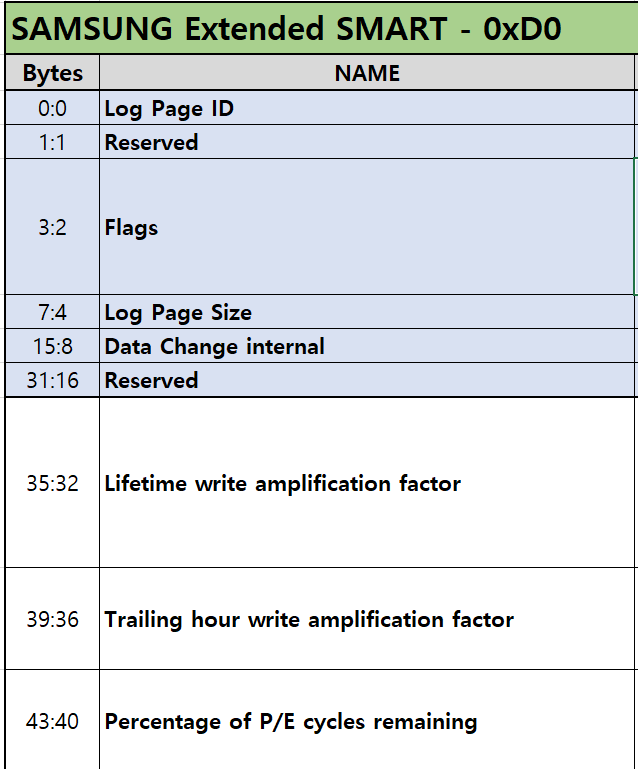 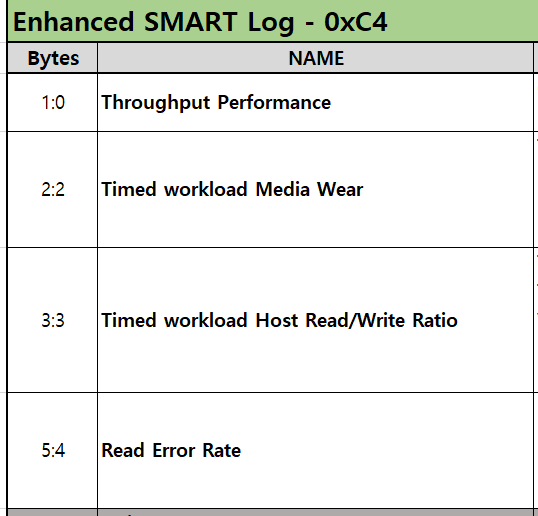 * Source : NVMe Samsung Spec.
* Source : NVMe Spec.
Telemetry For SSD
SSD 에는 다양한 Component로 구성
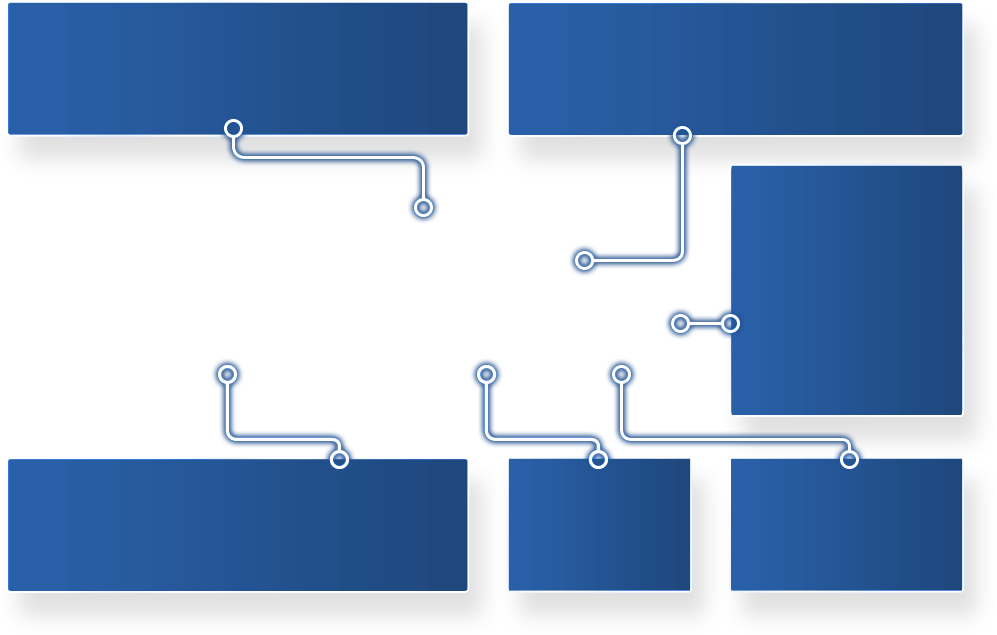 Temperature
H/W
Controller
SRAM
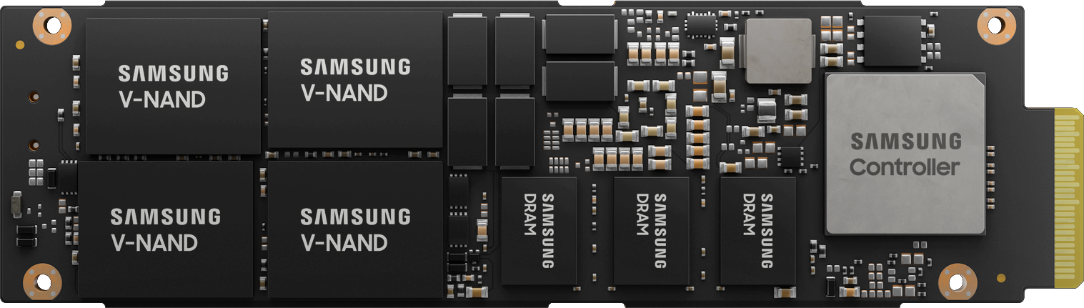 Host
behavior
Interface
DRAM
F/W
Defense code
NAND
Telemetry For SSD
Server 내에서 다양한 Issue 발생
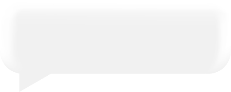 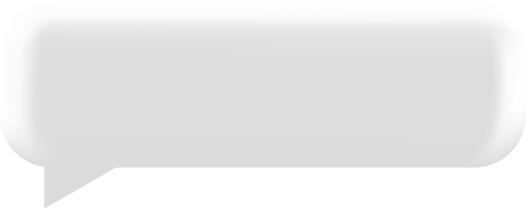 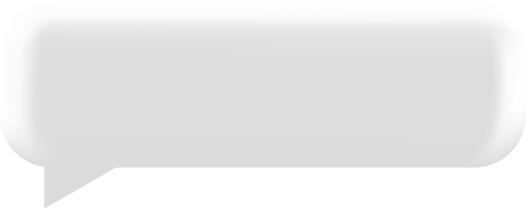 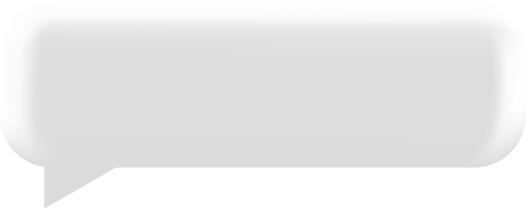 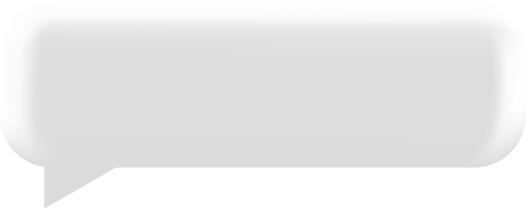 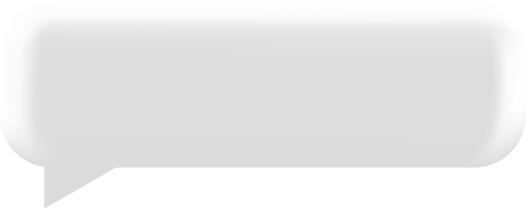 DRAM/NANDerror
Workload
Endurance
Host environment
Performance
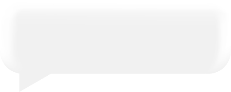 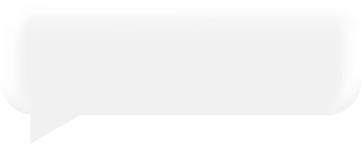 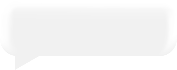 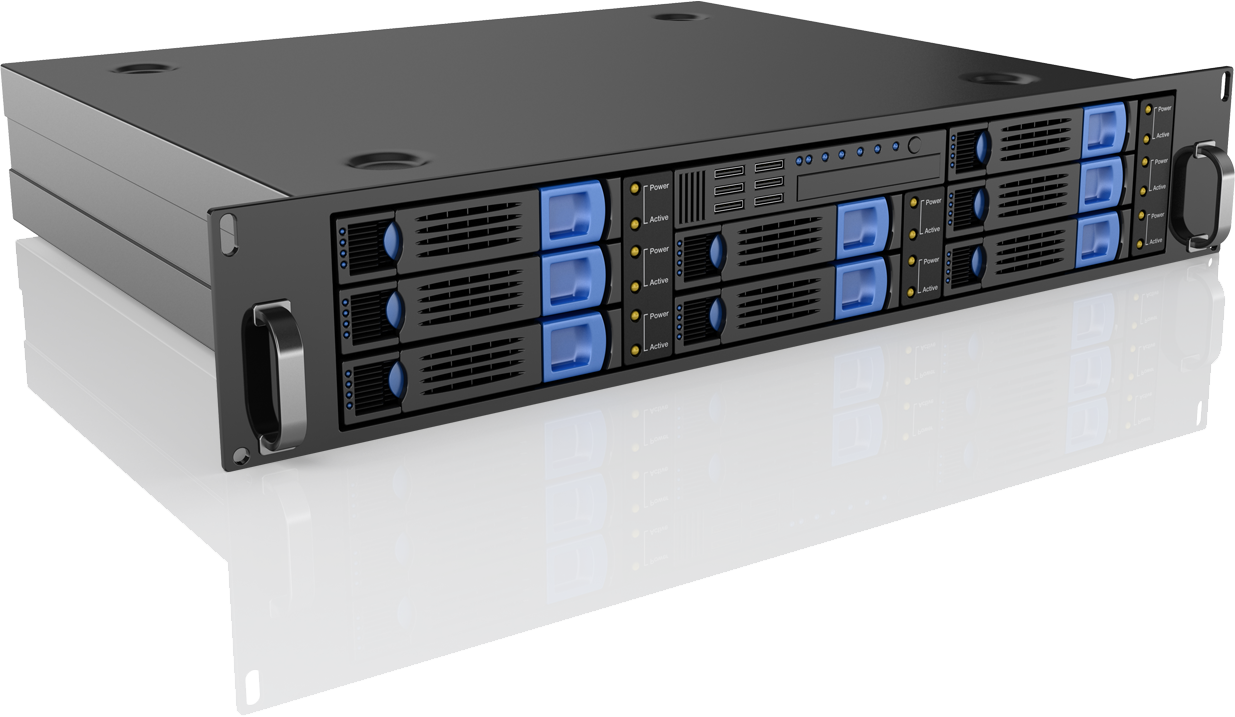 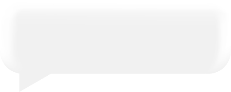 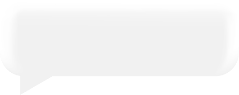 Telemetry For SSD
Telemetry 항목 발굴 및 강화
Telemetry 를 통한 Monitoring 과 Debugging 기능 강화 중이며 SAMSUNG Telemetry Spec. 개발  3.0까지 진행
Field Failure Know-How를 집결, Telemetry 항목으로 발굴하고 있고 다수 고객과 협업하여 OCP Contribution
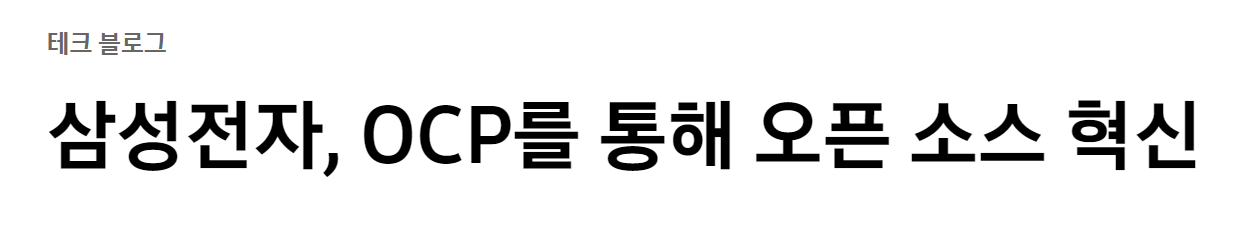 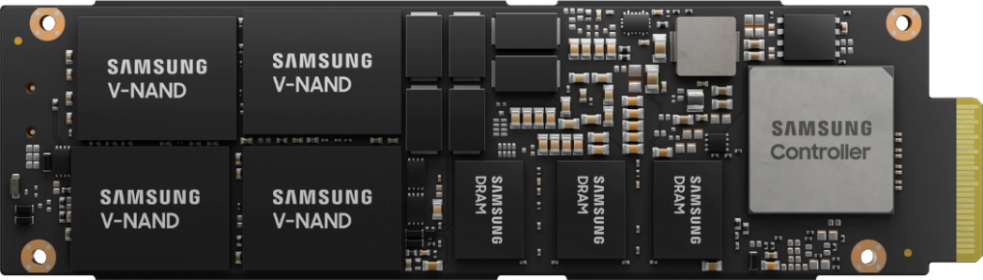 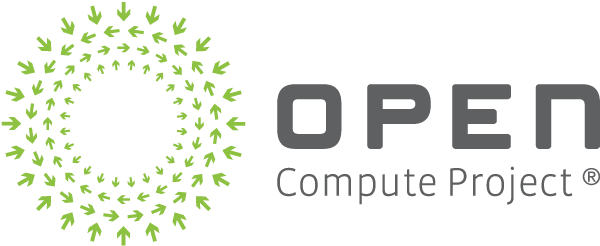 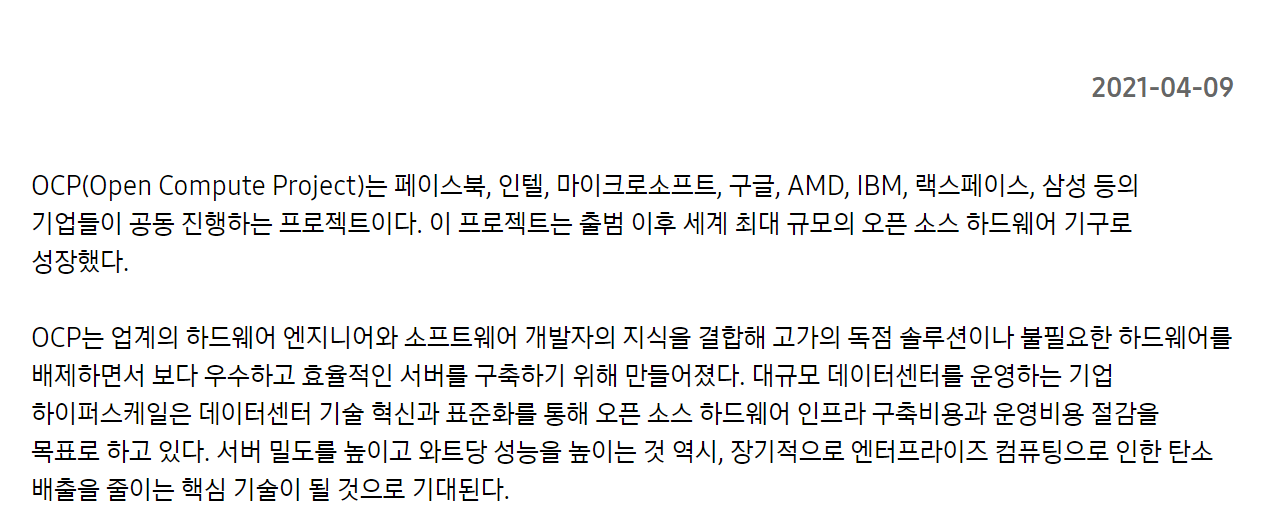 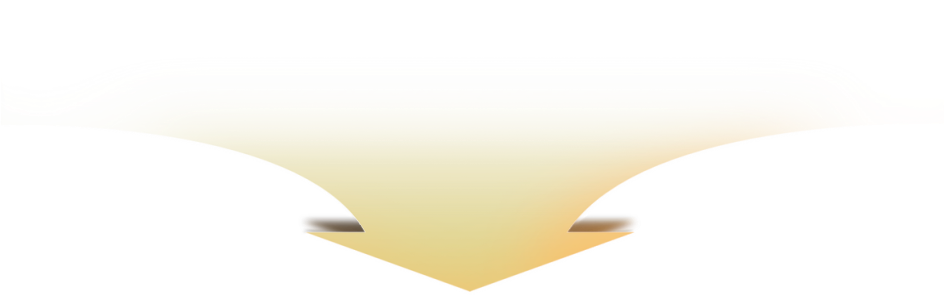 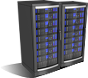 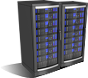 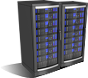 Monitoring
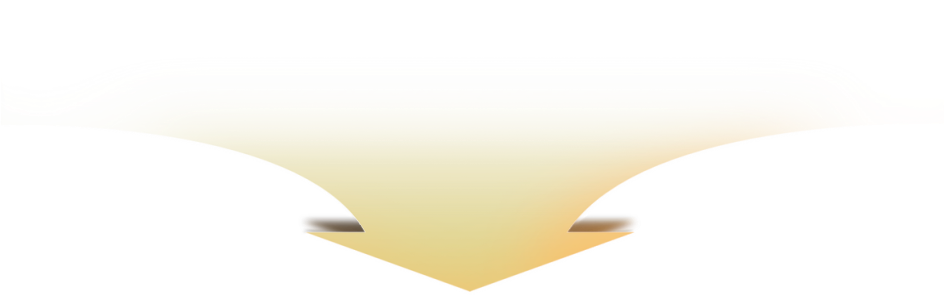 Debugging
SAMSUNG Telemetry Spec. 3.0
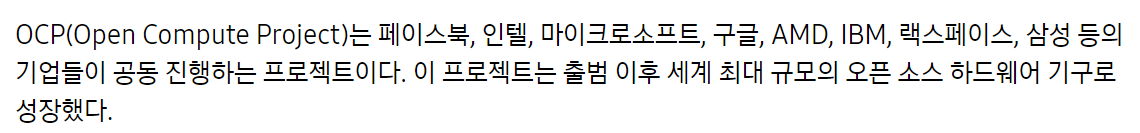 Source : https://semiconductor.samsung.com/kr/news-events/tech-blog/samsung-encourages-open-source-innovation-through-the-open-compute-project/
Telemetry For SSD
Telemetry Monitoring System
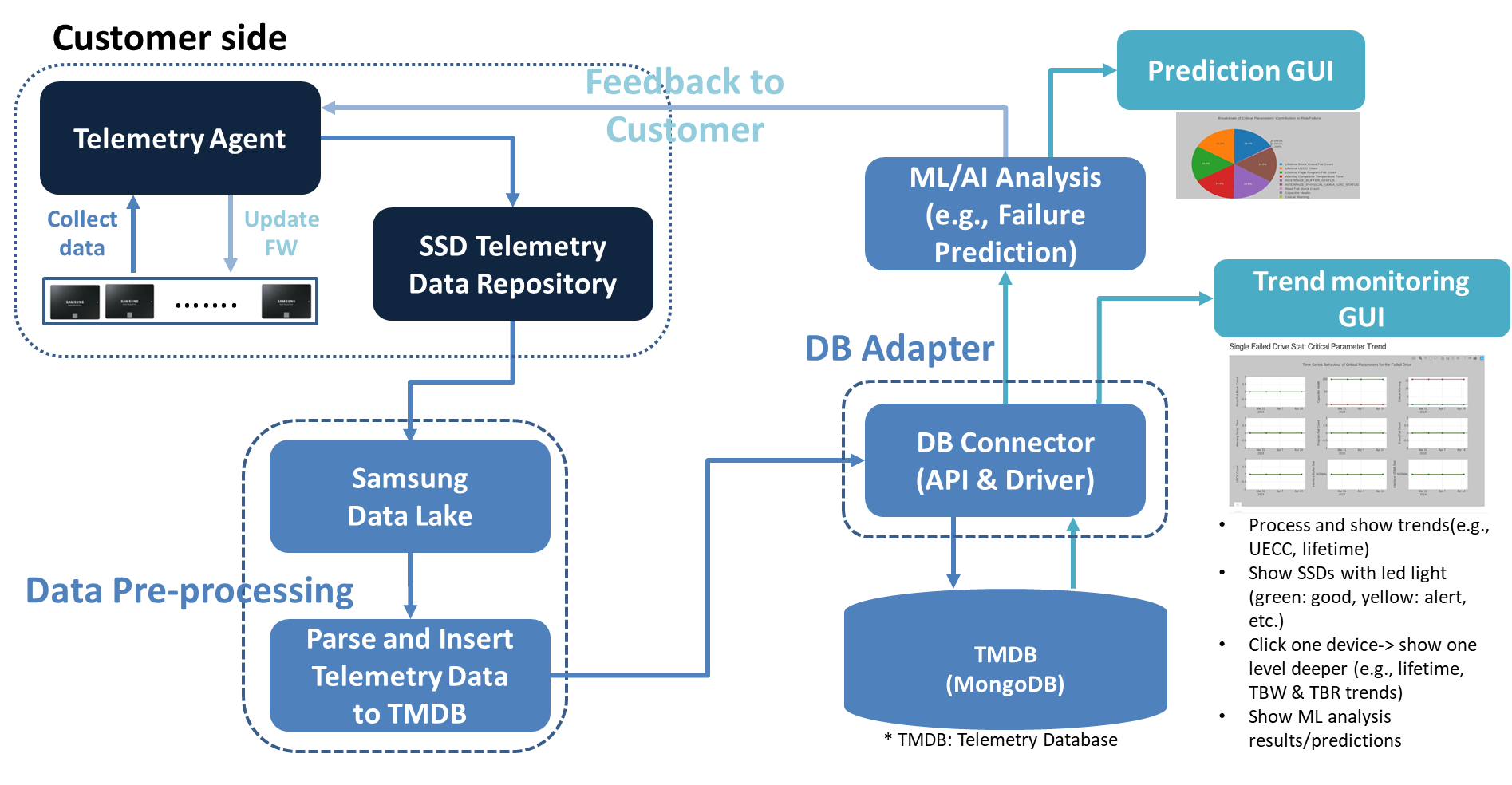 Telemetry For SSD
Telemetry analysis Process
Monitoring
DC maintenance perspective : Abnormal SSDs candidate list can be provided based on telemetry data analysis result.
Analysis
Host behavior perspective : Try to find out the abnormalities about SSD usages.
Future Plan
ML(Machine Learning) perspective : Based on ML method, try to predict to find out which drive will be vulnerable.
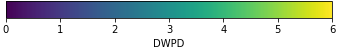 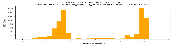 I/O imbalance
Customer data
Telemetry Data Utilization
Future Plan
Analysis
Improvement
Monitoring
(Provide Telemetry Statistics Analysis Results)
(Proactive DC Management Support)
(Improvement of data accuracy)
Keep Studying the failure signal 



We are under investigating ML(Machine Learning) based model results.
-  Found parameter to make a trend
-  Excluded inaccurate data
-  (Ex) Specific SSDs has the uneven DWPD(*) distribution.
-  Try to find out the abnormalities in collected logs.
System Level Signal
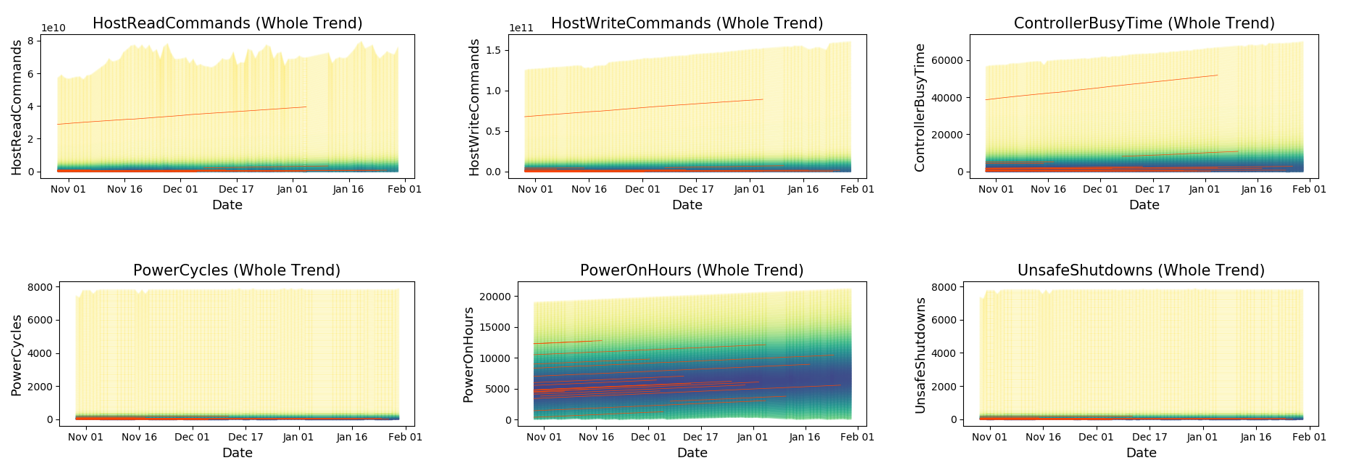 Physical Location
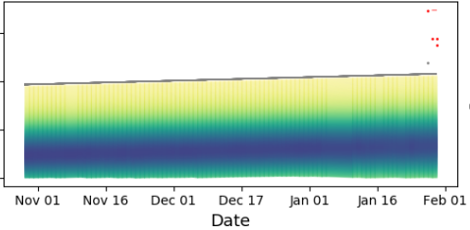 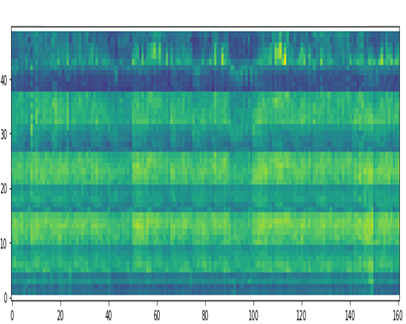 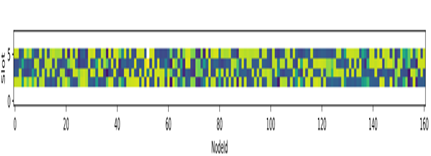 Failure SSDs (Errormode)
SSD Telemetry
Node
Location Dependency
PowerOnHours
*  DWPD : Daily Write Per Day
Example of POH trend
Telemetry For SSD
고객사로부터 주기적으로 데이터 확보
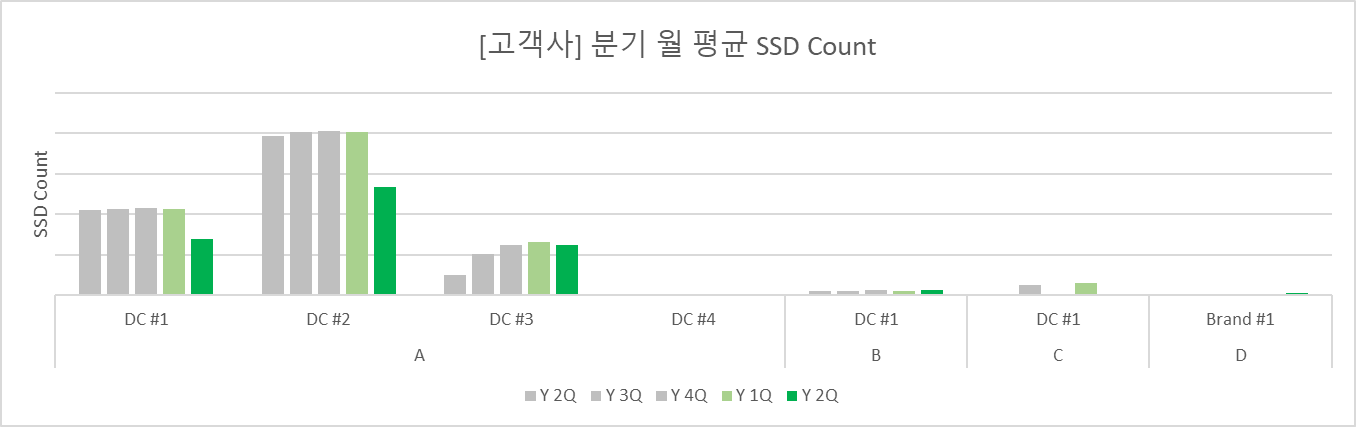 Telemetry For SSD
Example of telemetry analysis 
Host side Issue  Host 환경 개선
Device side Issue  선제 조치
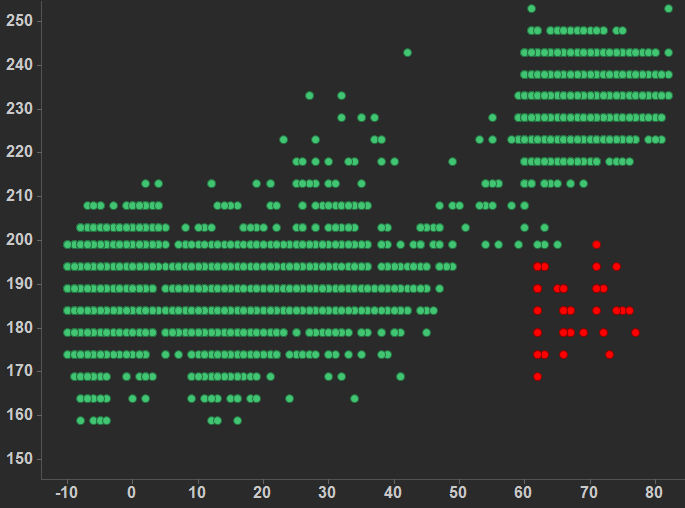 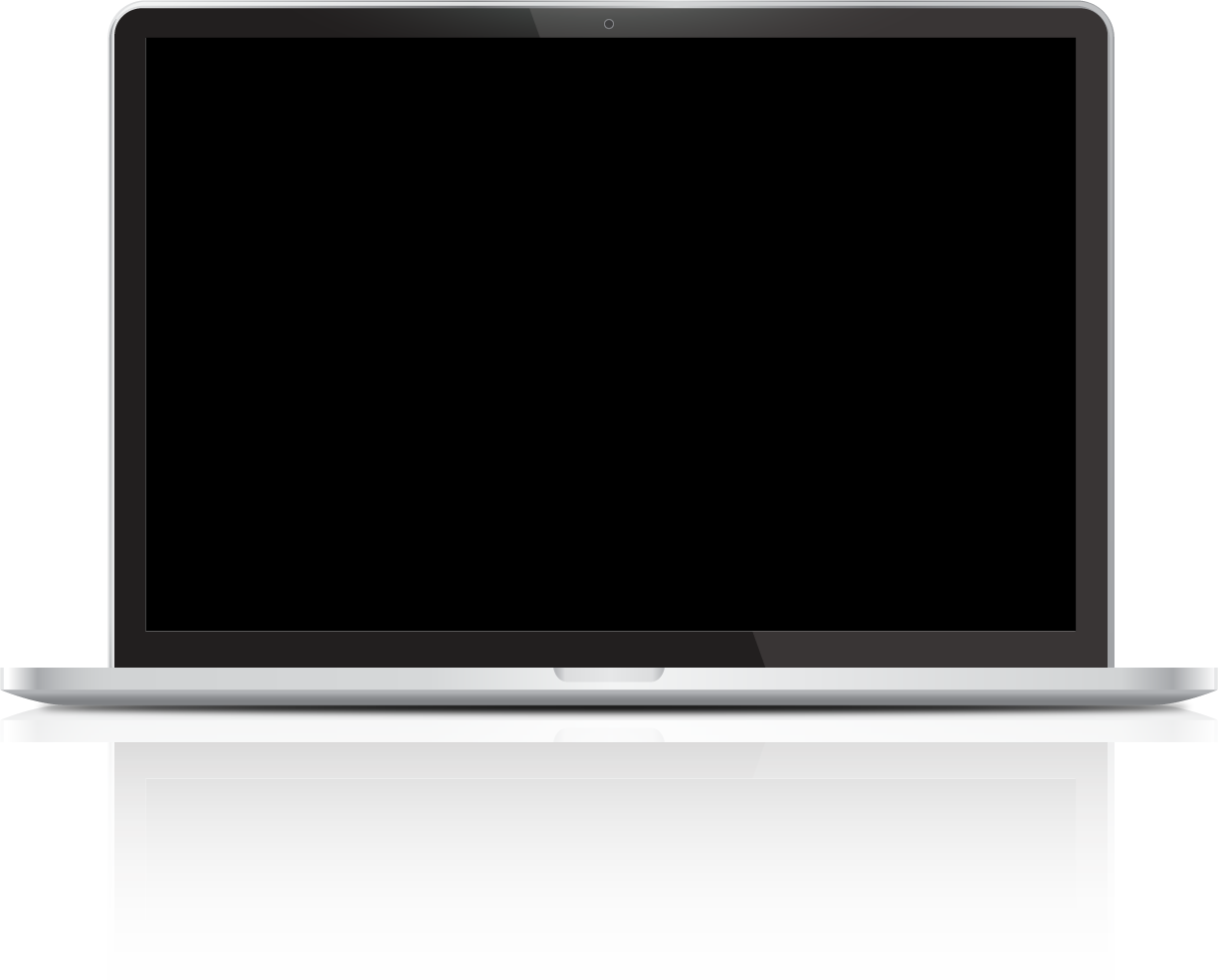 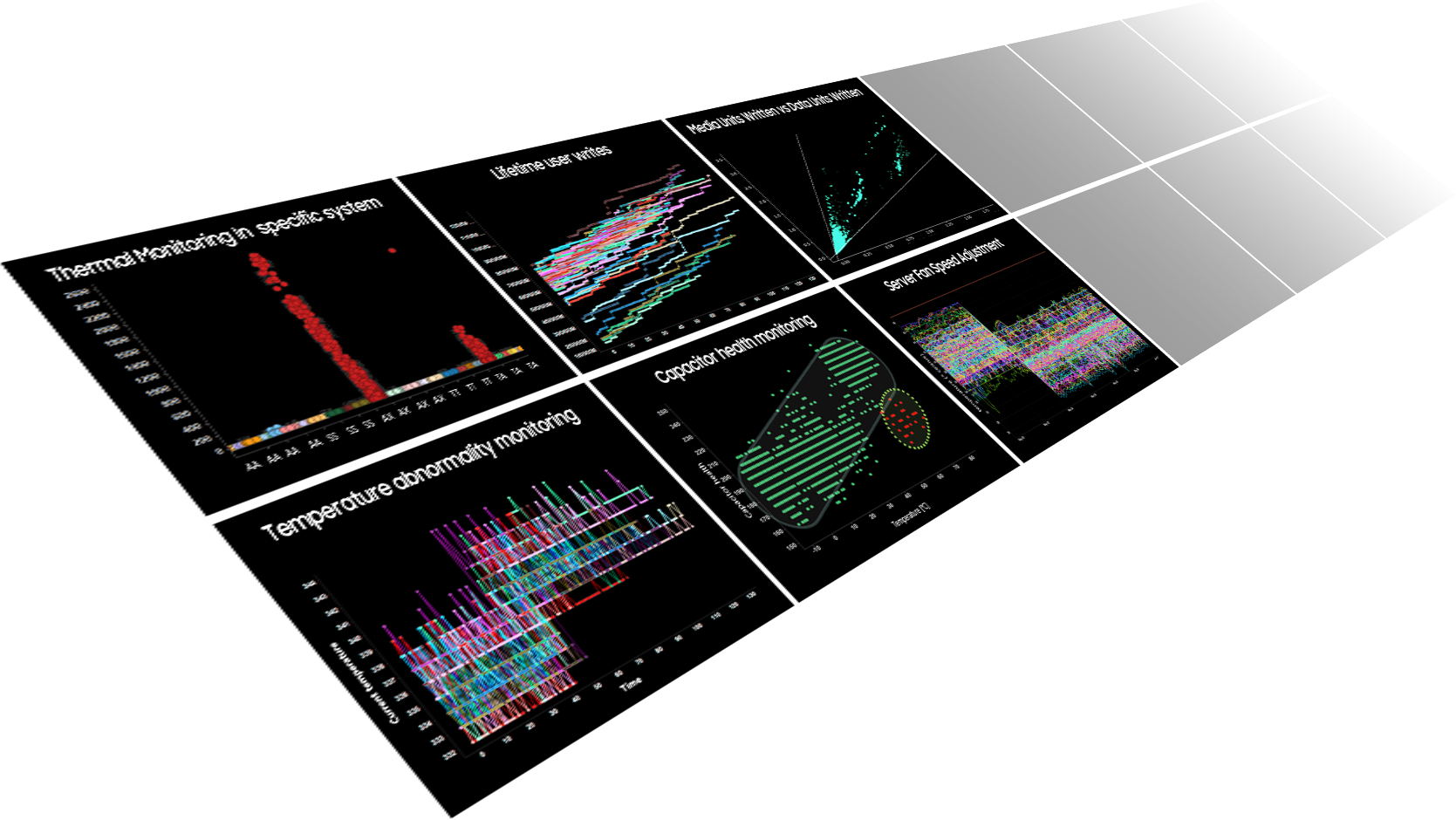 Capacitor health analysis
Telemetry For SSD
현재 telemetry 연구 활동
기존 불량 예측 모델들은 Fail/Pass 구별  System Engineer는 여전히 Failure Handling 어려움
Failure Handling 를 도와 주는 불량 예측 모델 개발 (@SRCX : Samsung R&D Institute China Xi’an)
Binary Classification Model
Multi-view Feature-based SSD Failure Prediction: What, When, and Why
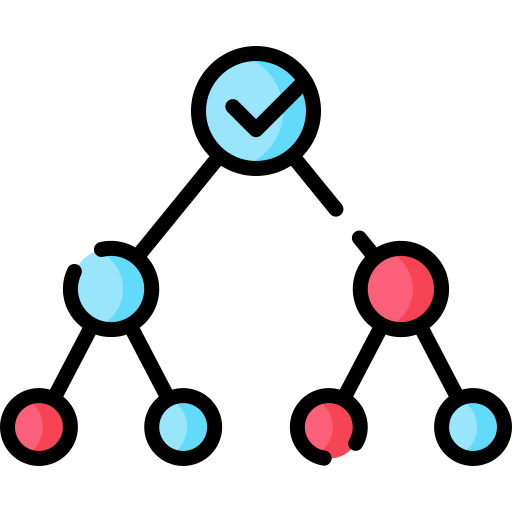 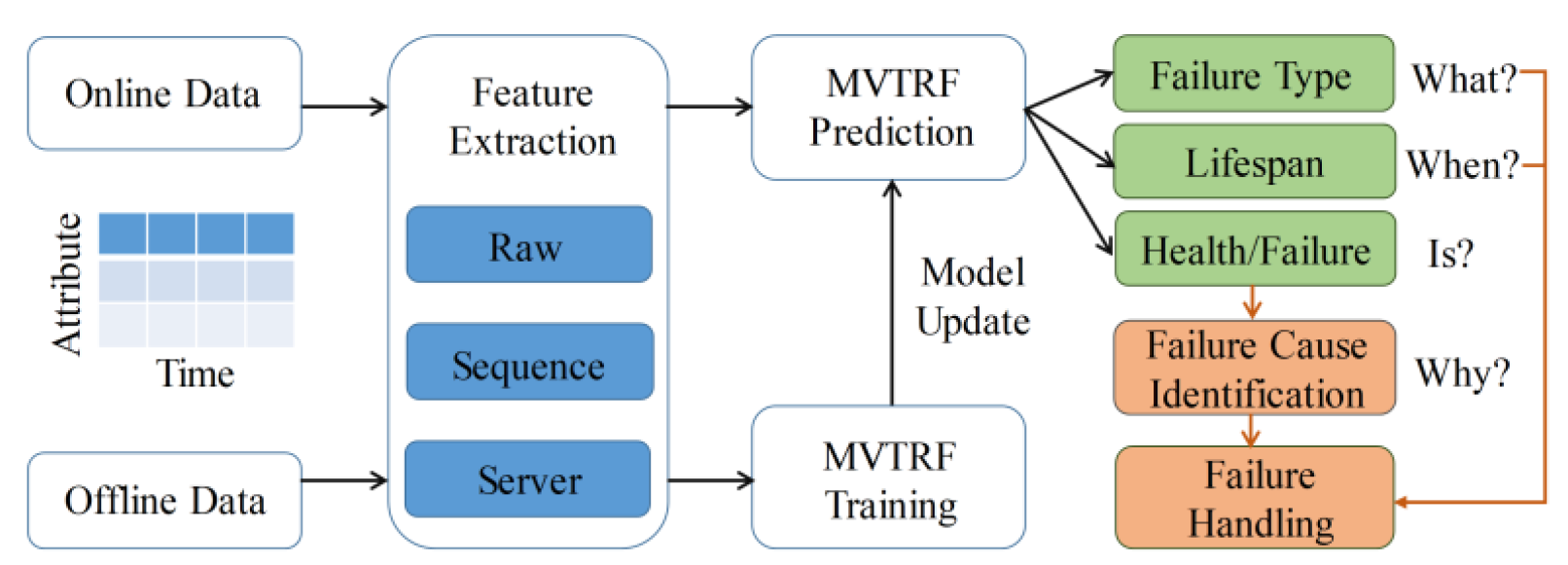 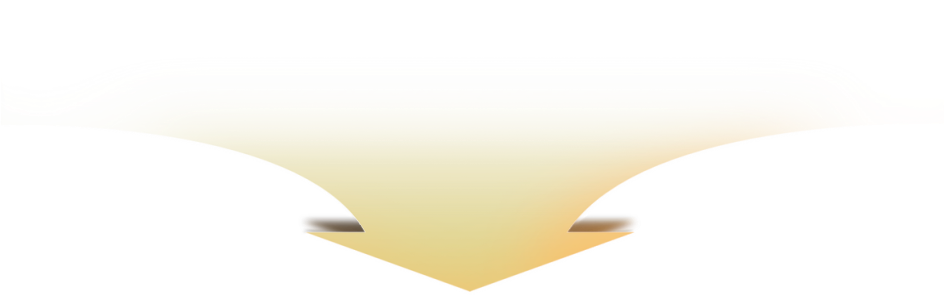 https://www.usenix.org/conference/fast23/presentation/zhang
* MVTRF (Multi-View and Multi-Task Random Forest)
기존 연구는 Pass/Fail를 구별하는 Binary Model
[Speaker Notes: Failure Type 별로 Telemetry 항목 특징을 학습
When 증상들이 얼마나 지속되는지도 학습]
The Problems of SSD Telemetry
the difficulty of telemetry 
Telemetry에 모든 항목을 넣으면 되지 않을까??
SSD 제품 성능에 미치는 영향 고려
H/W Resource를 얼마까지 쓸 수 있는지 고려
저장 공간에 문제 
SSD 사용처에 따른 Telemetry 관점의 차이 존재
Data Center의 업체와 B2B로 협의관계를 가지고 Telemetry 확장이 가능
Client 제품 (Note Book), PC SSD의 경우 개인 정보 유출 우려 등으로 Telemetry 사용이 어려움
Telemetry로 모든 분석이 가능한가?
Telemetry에 확인 가능한 모든 정보 넣는다고 모든 불량을 예측하고 분석 할 수 있다는 것은 아님.
불량 상황은 다양하기 때문에 Telemetry가 아닌 다른 방식의 불량 분석 기술도 같이 발전 되어야 함.
Our troubles
항목 발굴 : debugging 관점, Prediction 관점에서 좋은 아이템이 무엇인지?
Host와 Device 어느 side의 문제일까?
Telemetry는 우리의 최선에 모든 것을 담고 있는가?
Future of SSD Telemetry
Samsung Dreams of Telemetry World
Collaboration through telemetry
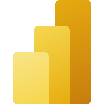 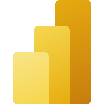 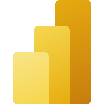 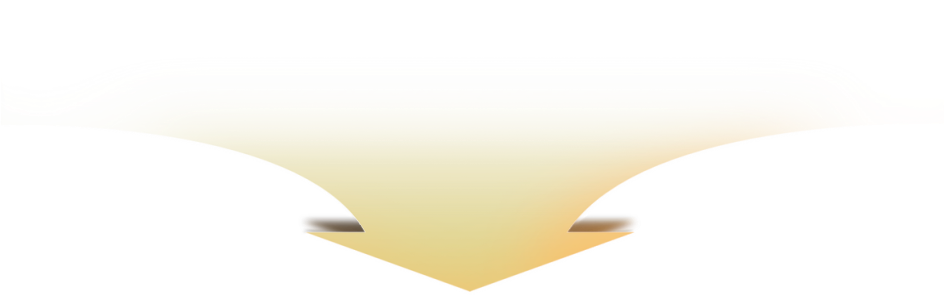 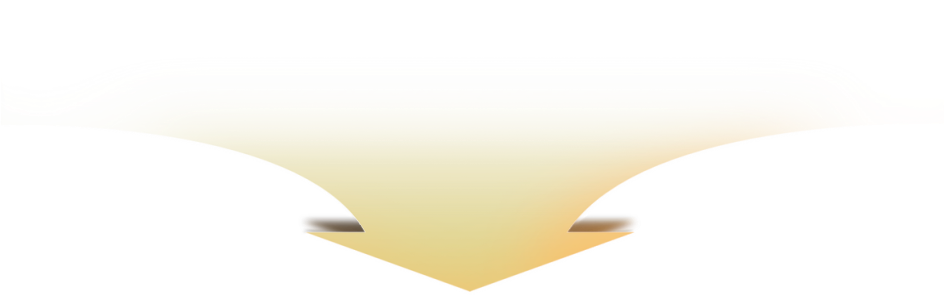 CUSTOMER
SAMSUNG
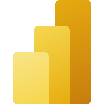 Real time Data Monitoring System